স্বাগতম
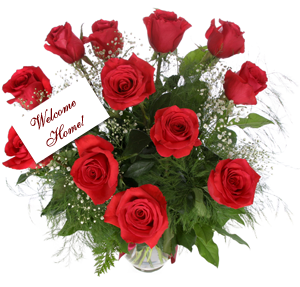 শিক্ষক পরিচিতিঃ
নির্মল কুমার রায় 
সহকারি শিক্ষক
 কিসামত বড়াইবাড়ী সরকারি প্রাথমিক বিদ্যালয় ।
আদিতমারী ,লালমনিরহাট
পাঠ পরিচিতি
শ্রেণিঃ    ৪র্থ              বিষয়ঃ প্রাথমিক বিজ্ঞান

অধ্যায়ঃ ২                বিষয়বস্তুঃ উদ্ভিদ ও প্রাণী  

পাঠঃ (১) উদ্ভিদ ও প্রাণীর মধ্যে পার্থক্যো
  
সময়ঃ  ৪৫ মিনিট         তারিখঃ
শিখনফল
উদ্ভিদ ও প্রানির মধ্যে পার্থক্য করতে পারবে ।
বন্ধুরা এসো আমরা কয়েকটি  ছবি দেখি
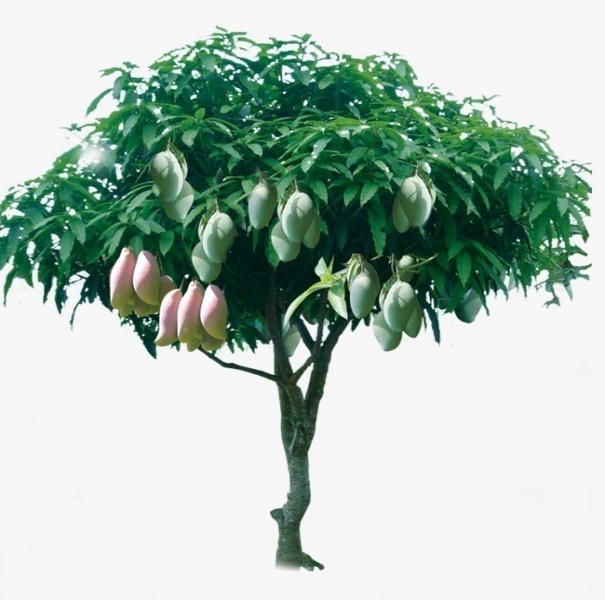 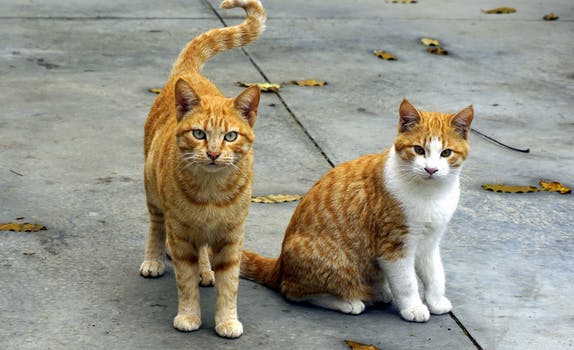 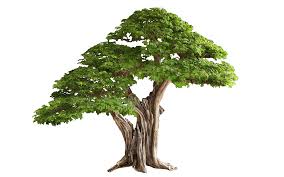 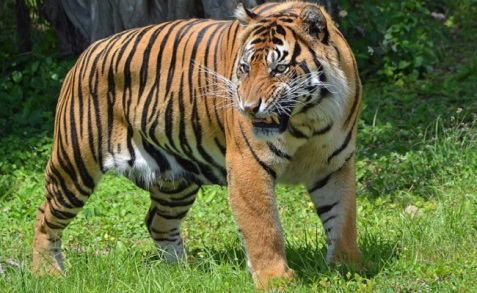 আজকের পাঠঃ 

উদ্ভিদ ও প্রাণির মধ্যে পার্থক্য
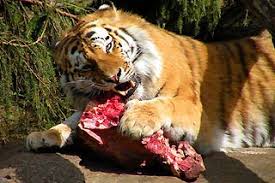 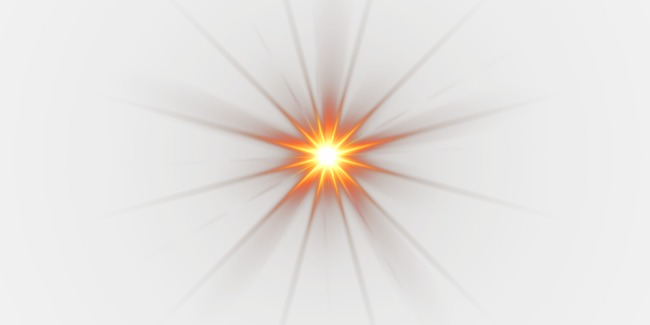 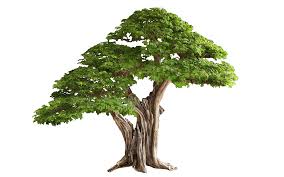 প্রাণী নিজের খাদ্য নিজেই তৈরী করতে পারে না।
উদ্ভিদ নিজের খাদ্য নিজেই তৈরী করতে পারে।
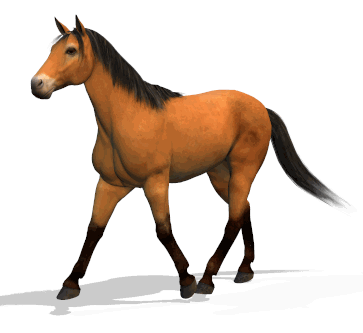 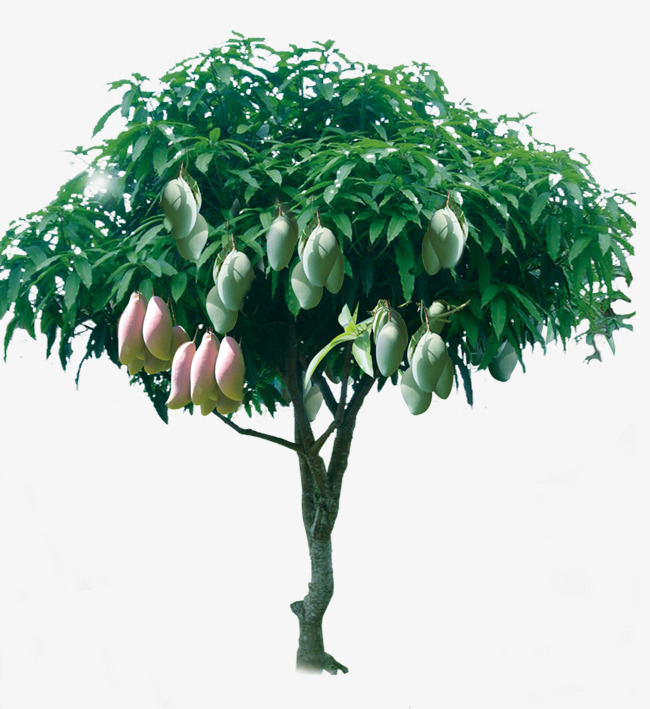 উদ্ভিদ মূলের সাহায্যে মাটি আঁকড়ে থাকে।
প্রাণী চলাফেরা করতে পারে।
পাঠ্য  বইয়ের   -১২ পৃষ্ঠা খূলে দেখ ।
দলীয় কাজ
উদ্ভিদ ও প্রাণির মধ্যে পার্থক্য
মূল্যায়ন (একক)ঃ
১।প্রানী কাকে বলে ? 
২।উদ্ভিদ কিভাবে খাদ্য তৈরী করে ? 
৩। তোমার শ্রেণিকক্ষে আছে এমন একটি প্রাণীর নাম লিখ ?
বাড়ীর কাজ
তোমার দেখা ১০টি করে উদ্ভিদ ও প্রাণির নাম লিখে আনবে ।
ধন্যবাদ
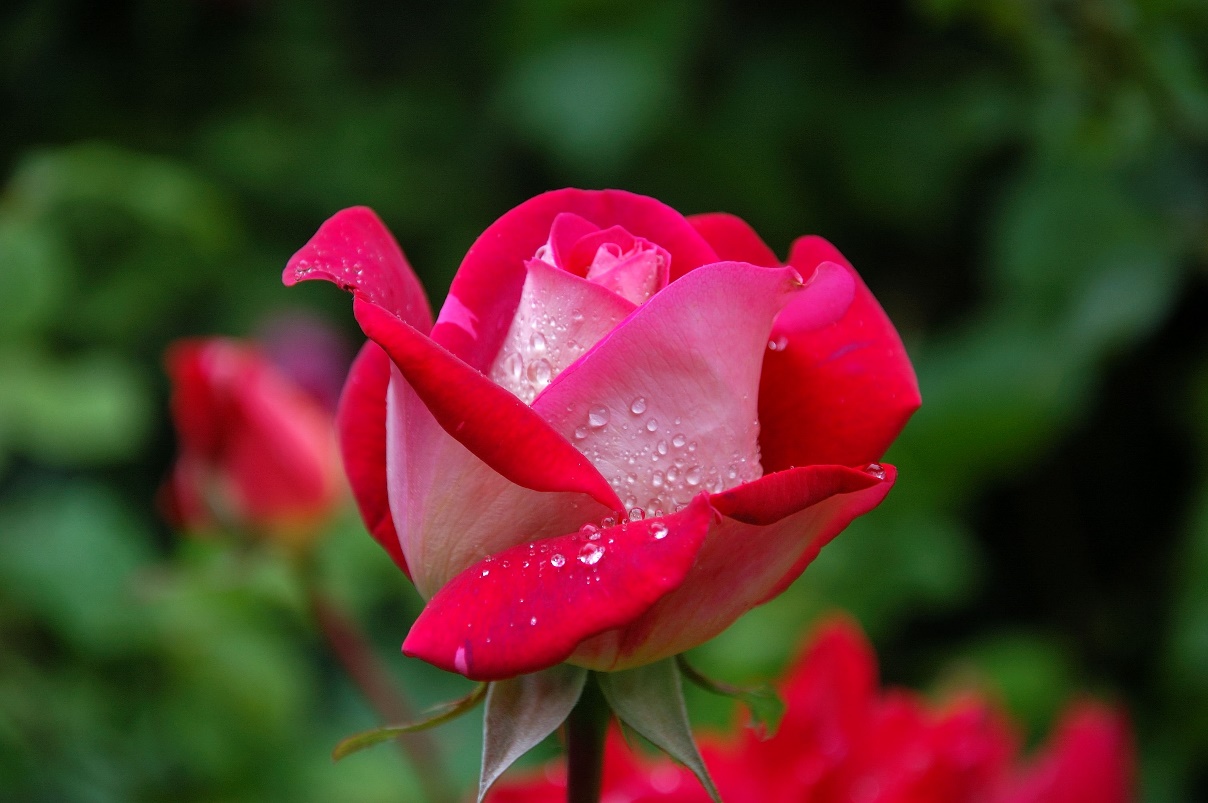